Его величество …
Есть волшебная страна,
Что распахнута пред вами, 
Та, которая словами,
Как людьми, населена.
Правит ими государь
По прозванию Словарь.
Даже Пушкин, я об этом
Достоверно говорю,
Не однажды за советом
Обращался к словарю
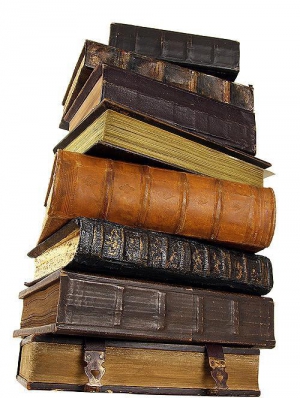 22 НОЯБРЯ

ДЕНЬ СЛОВАРЯ
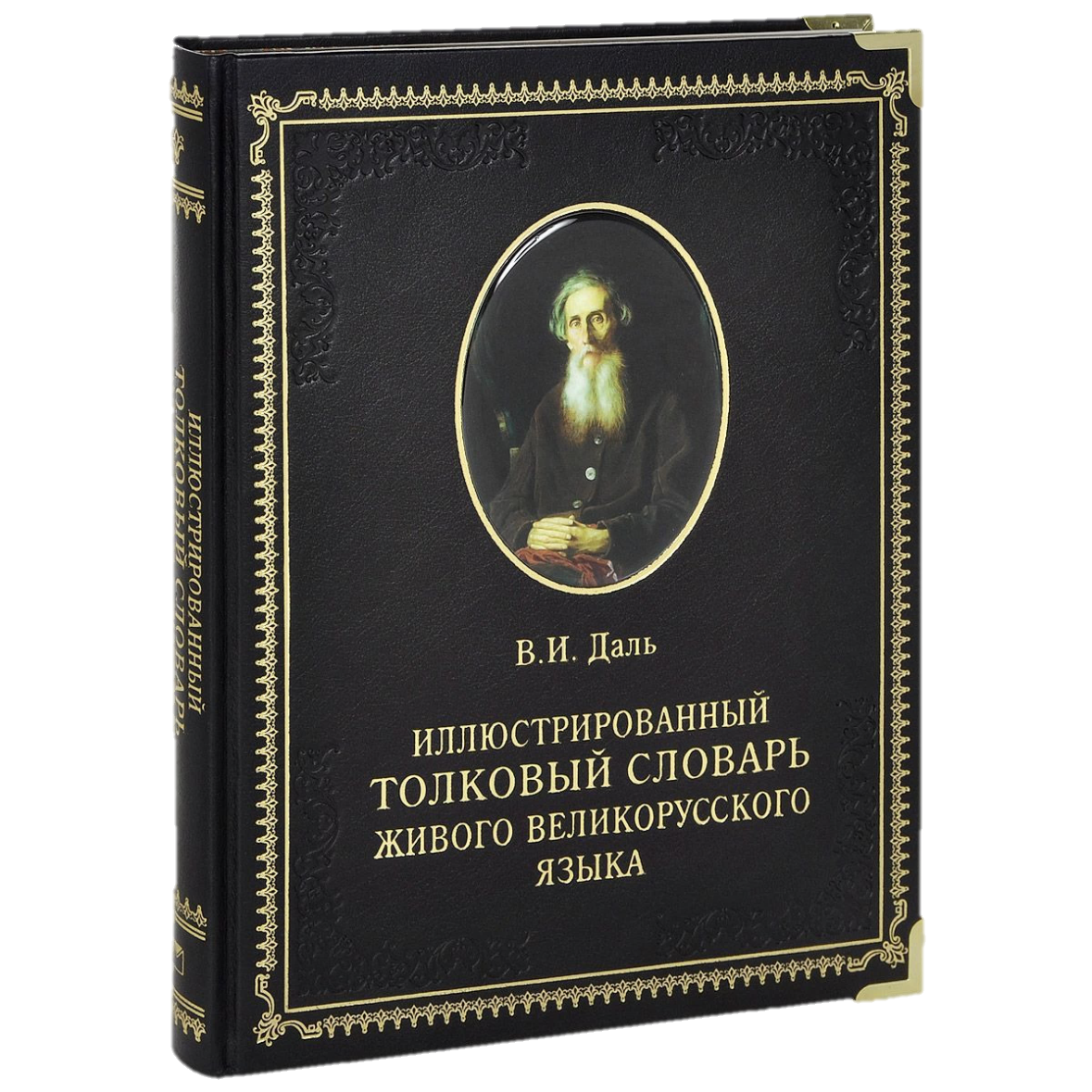 Лаврентий Иванович Зизаний

(около 1570-после 1633) 

западнорусский языковед, писатель, переводчик, педагог, богослов        и церковный деятель.
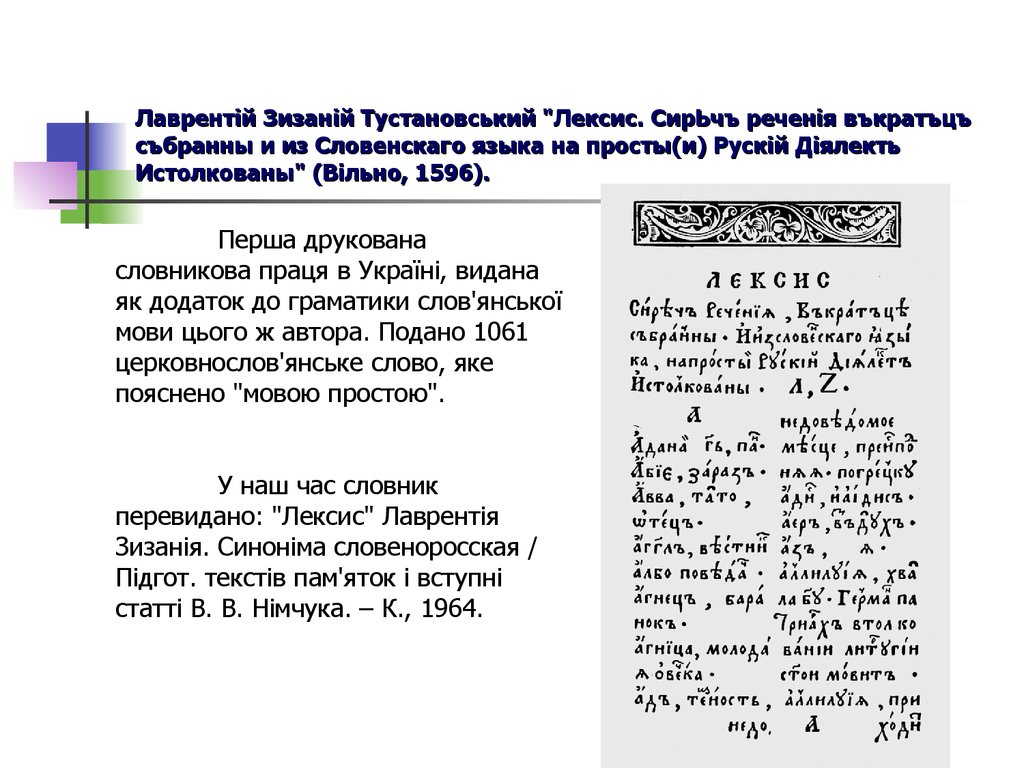 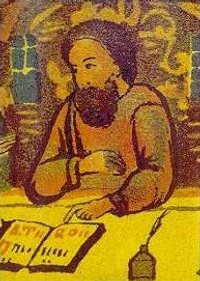 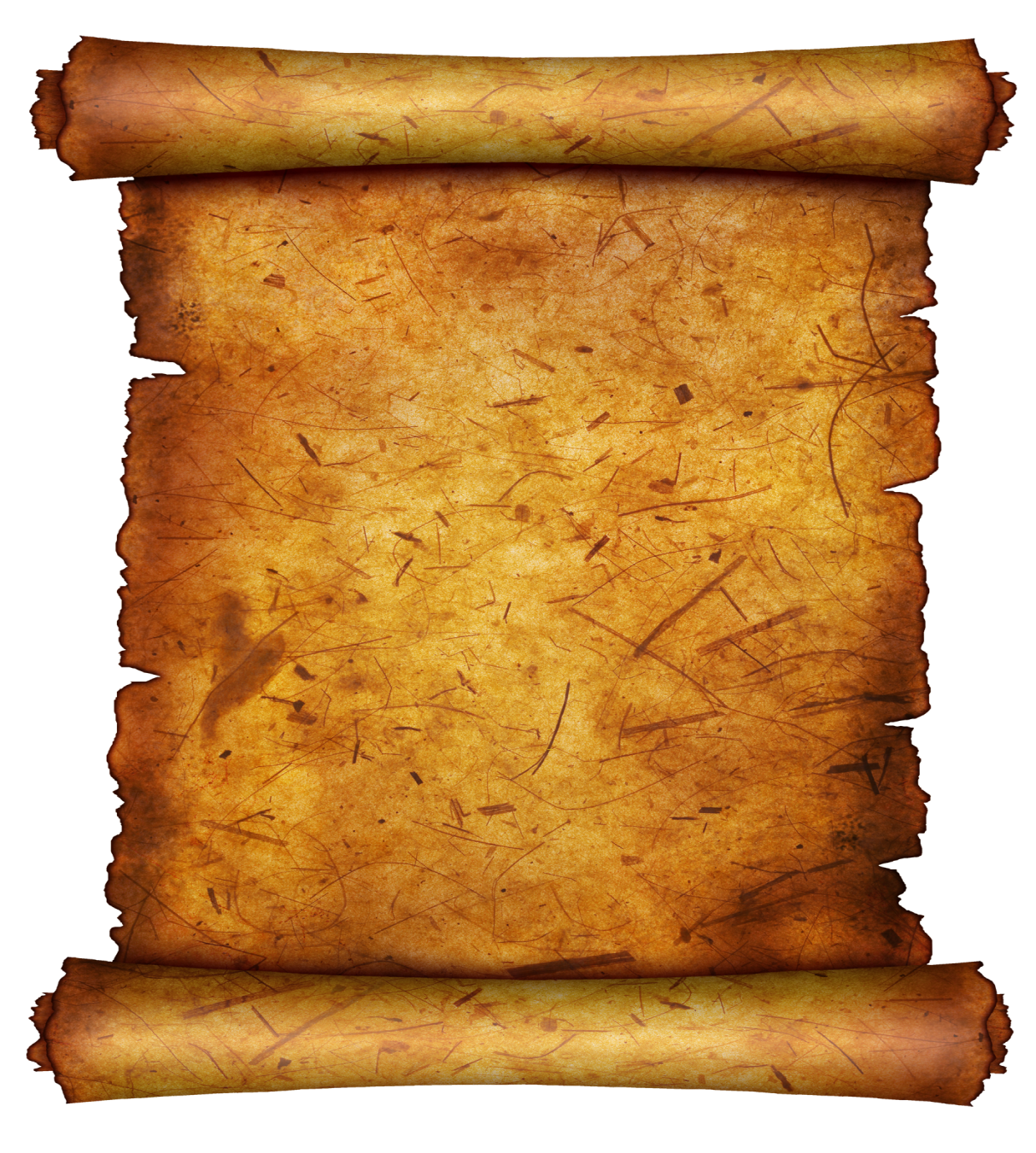 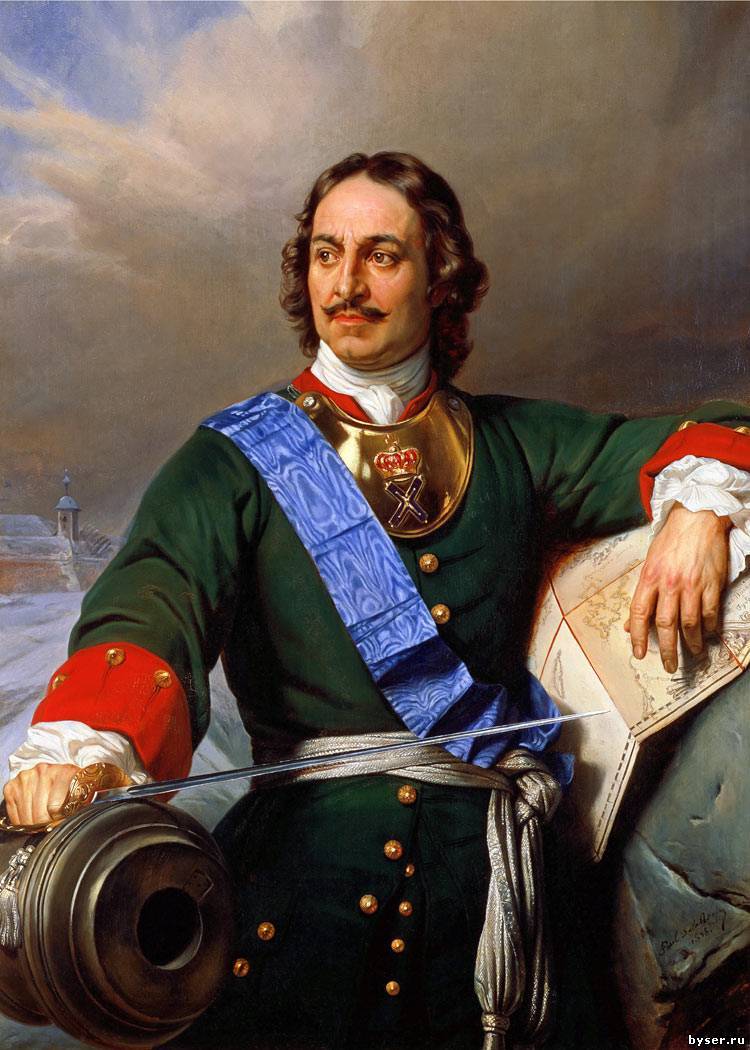 «Где какое именование явится,                   выписывать                 в особливую тетрадь. Сие выписав, перевести на русский язык потом»
Петр 1
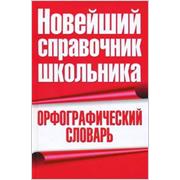 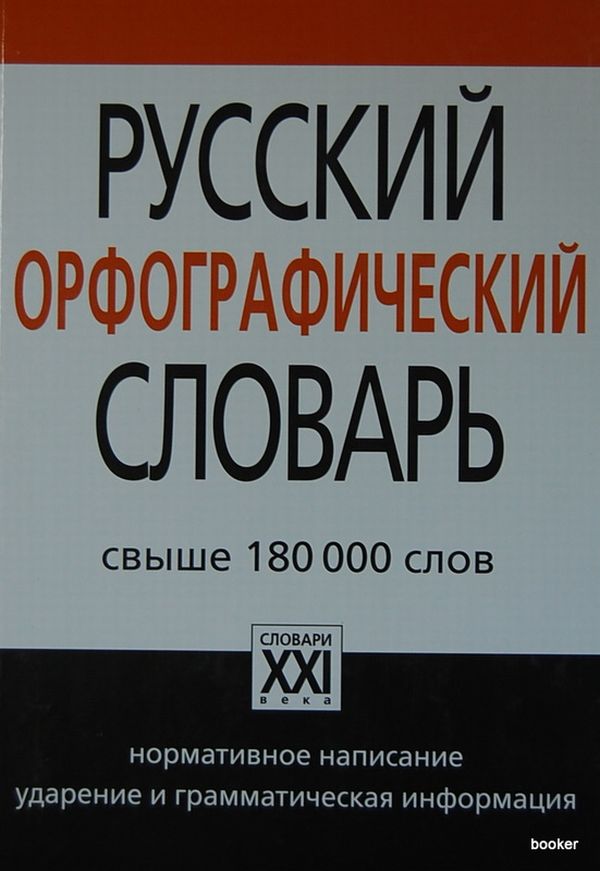 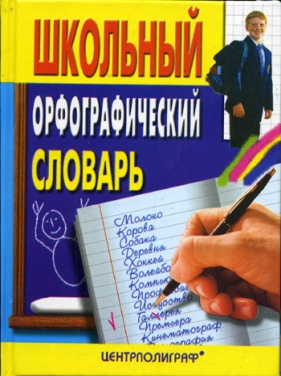 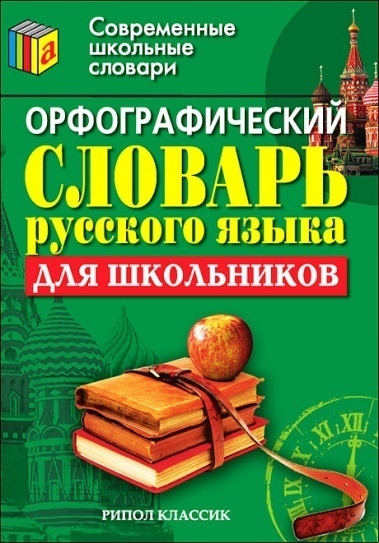 6 этапов
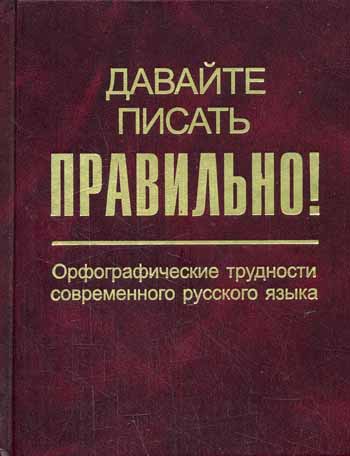 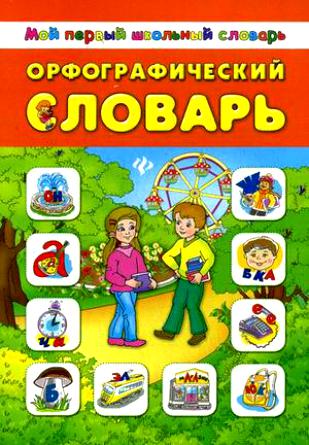 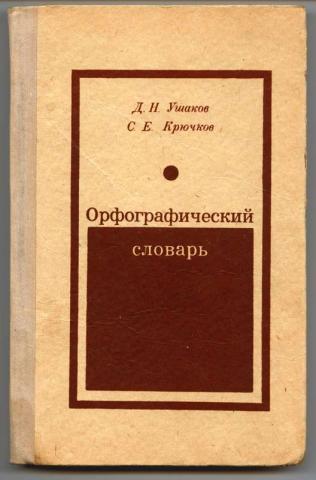 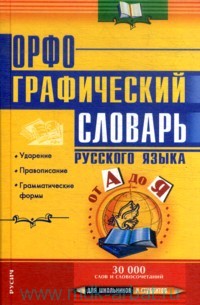 «НАДО ЛЮБИТЬ СЛОВАРИ, ПОТОМУ ЧТО ЭТО СОКРОВИЩНИЦЫ ЯЗЫКА»

                                                                      МАКСИМИЛИАН ВОЛОШИН
Поздравляю вас с победою, друзья! 
Жду всех в гости на страницы словаря!
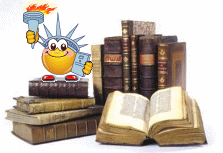